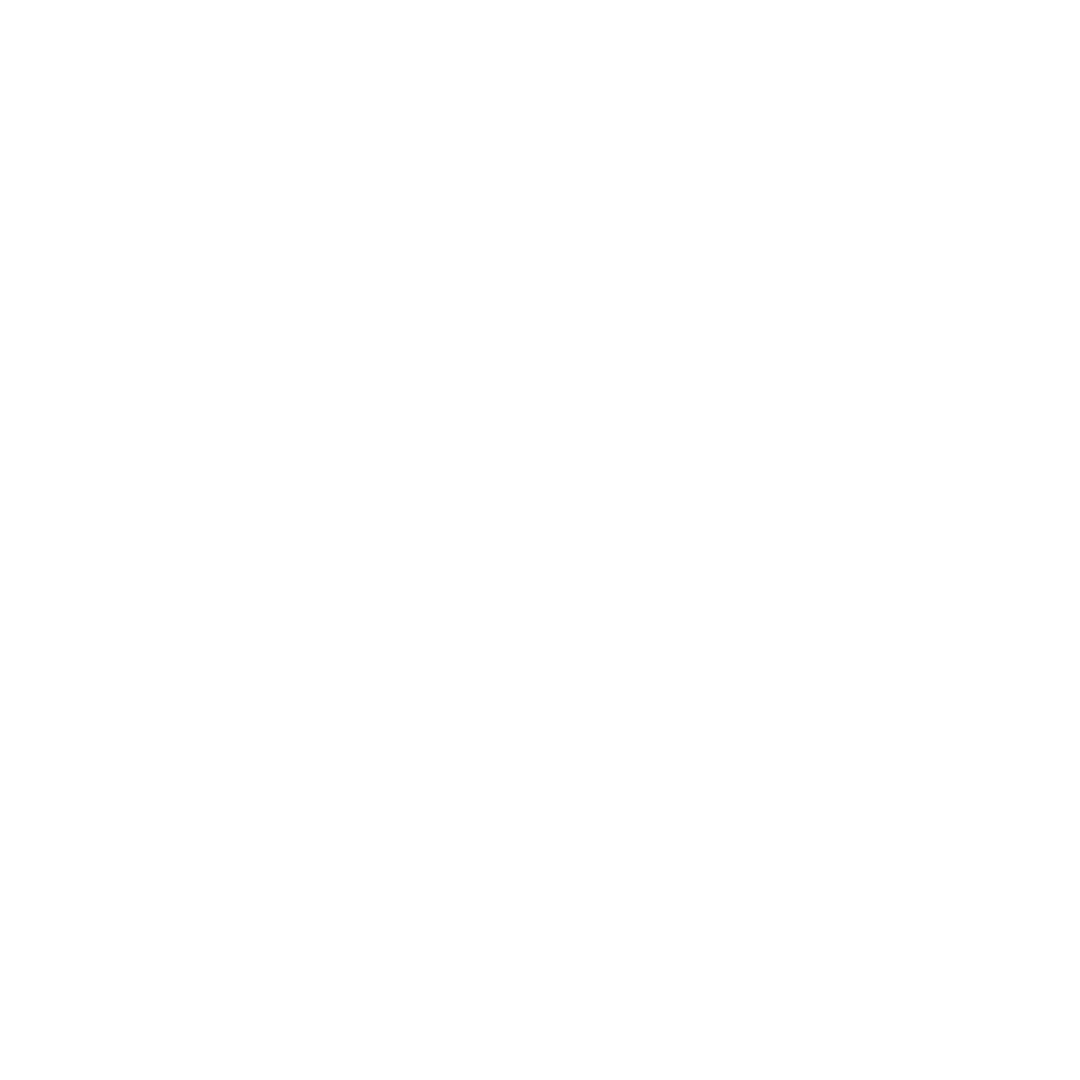 Perearstide infotund
28.09.2023	kell 14-16
Kopsuvähi alarmsümptomid
Vahetused.ee tutvustus – tarmo@vahetused.ee www.vahetused.ee
Gripi vaktsiinide tellimiskeskkond
Teraapiafondi muudatused
EPSi teemad
Meeldetuletav info
Terviseameti Medre register - https://medre.tehik.ee/
	-oluline hoida info registris värskena (kontaktandmed, nimistu töötajad 	ja rollid, vastuvõtu ajad, telefoni konsultatsiooni ajad).
JVS testkomplektide ja soolepuhastuspreparaatide tellimine. https://tervisekassa.ee/partnerile/raviasutusele/haiguste-ennetus/jamesoolevahi-soeluuring

Küsimused/mõtted/kommentaarid aadressile perearst@tervisekassa.ee